Report.ado
Prof. Adrian Mander
Cardiff University
Centre for Trials Research
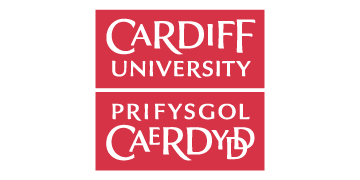 Introduction
Report.ado is a command that produces tables in XML
Most of the code uses  -putdocx- commands to construct tables

The automation of table production is really useful for clinical trials reporting

Going to use the citytemp2 data set to demonstrate
webuse citytemp2, clear
The basic table (listing unique values)
report,  rows(region) nofreq file(test) replace

The file test.docx contains this table
Adding a title and row percentages with test.docx
report,  rows(region) title(Frequency and row percentages) file(test) row
Frequency and row percentages
Row percentages
Frequency table with two variables
report,  rows(region agecat) file(test) row
Two way frequency table with column percentages
report, rows(region) cols(agecat) column totals file(test)
report, rows(division region) cols(agecat)
Summary statistics
report, rows(tempjan, mean %5.2f | tempjan, sd  %5.2f| tempjan, count | tempjuly, mean  %5.2f| tempjuly, median  %5.2f) cols(region agecat)  font(,8) file(test)
Summary statistics with adjacent by columns
report, rows(tempjan, mean %5.2f | tempjan, sd  %5.2f| tempjan, count | tempjuly, mean  %5.2f| tempjuly, median  %5.2f) cols(region agecat)  font(,8) file(test) adjacentcolumns
Summary statistics by a row variable
report, rows(tempjan, mean %5.2f | tempjan, sd  %5.2f| tempjan, count | tempjuly, mean  %5.2f| tempjuly, median  %5.2f) cols(agecat) rowsby(region) font(,8) file(test)
Conclusions
The –report- command is able to produce most frequency and summary statistics tables 

Can be used in conjunction with other -putdocx- commands to create a complete document

This is still a work in progress and I am happy to handle different table formats